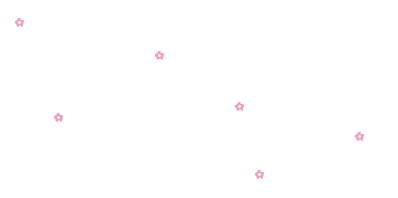 TRƯỜNG TIỂU HỌC ÁI MỘ A
MÔN TOÁN – LỚP 2
Tiết 148: LUYỆN TẬP
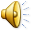 Kiểm tra bài cũ
Phép trừ (không nhớ) trong phạm vi 1000
Luyện tập
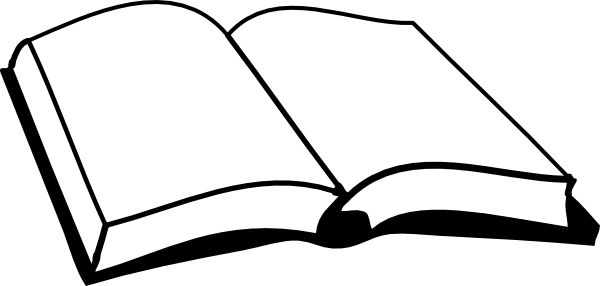 159
1
Tính:
682
351
987
255
599
148
425
203
676
215
-
-
-
-
-
331
732
451
222
461
So sánh cách tính trừ không nhớ các số có ba chữ số với cách tính trừ không nhớ các số có hai chữ số?
2
Đặt tính rồi tính:
a) 986 – 264 ;            758 – 354 ;            831 - 120
b)   73 – 26 ;                65 – 19 ;               81 – 37
Các phép tính ở hai phần a, b có gì giống và khác nhau?
3
Viết số thích hợp vào ô trống:
257
661
121
210
222
4
Trường Tiểu học Thành Công có 865 học sinh, Trường Tiểu học Hữu Nghị có ít hơn Trường Tiểu học Thành Công 32  học  sinh.  Hỏi  Trường  Tiểu  học   Hữu Nghị có bao nhiêu học sinh?
Trường Tiểu học Thành Công có 865 học sinh, Trường Tiểu học Hữu Nghị có ít hơn Trường Tiểu học Thành Công 32  học  sinh.  Hỏi  Trường  Tiểu  học   Hữu Nghị có bao nhiêu học sinh?
Trường Tiểu học Thành Công có 865 học sinh, Trường Tiểu học Hữu Nghị có ít hơn Trường Tiểu học Thành Công 32  học  sinh.  Hỏi  Trường  Tiểu  học   Hữu Nghị có bao nhiêu học sinh?
Tóm tắt:
865 học sinh
Thành Công
32 học sinh
Hữu Nghị
? học sinh
Trò chơi
ghép hình
Muốn tìm số trừ, ta làm thế nào?
Tính hiệu của số lớn nhất có ba chữ số với số lớn nhất có hai chữ số.
Muốn tìm số bị trừ, ta làm thế nào?
999
  99
900
Muốn tìm số bị trừ, ta lấy hiệu cộng với số trừ.
Muốn tìm số trừ, ta lấy số bị trừ trừ đi hiệu.
-
1
3
2
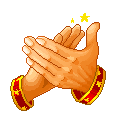 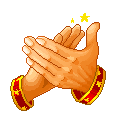 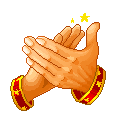 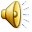 30
29
28
27
26
25
24
23
22
21
20
19
18
17
16
15
14
13
12
11
10
9
8
7
6
5
4
3
2
1
Hết giờ
5
Khoanh vào chữ đặt trước kết quả đúng:
Số hình tứ giác có trong hình vẽ là:
1
2
3
4
1
3
2
BÀI SAU
Luyện tập chung
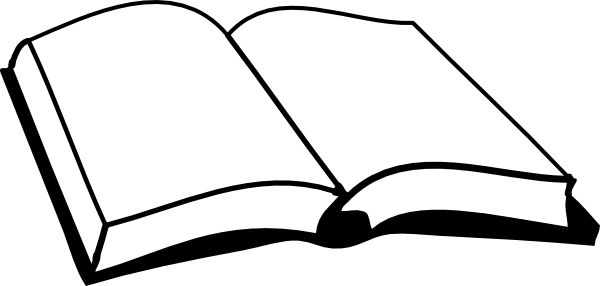 160
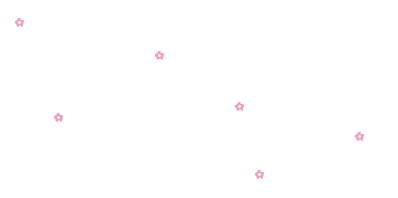 TRƯỜNG TIỂU HỌC ÁI MỘ A
MÔN TOÁN – LỚP 2
Tiết 148: LUYỆN TẬP